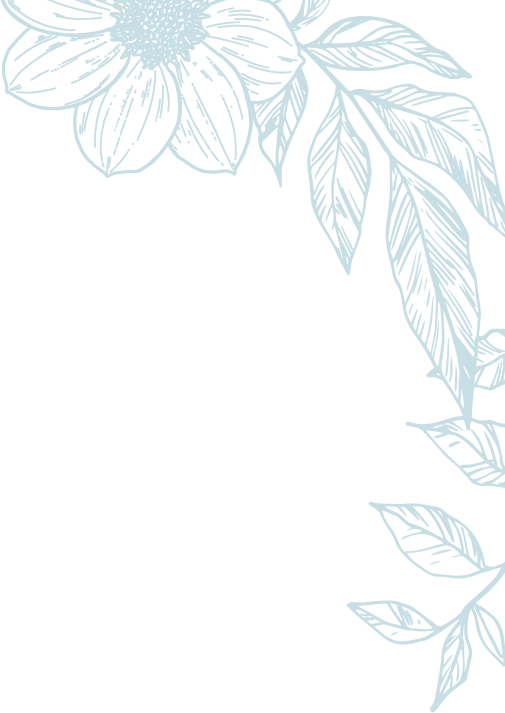 Bài 1: PHƯƠNG TRÌNH QUY VỀ PHƯƠNG TRÌNH BẬC NHẤT MỘT ẨN
(Tiết 3)
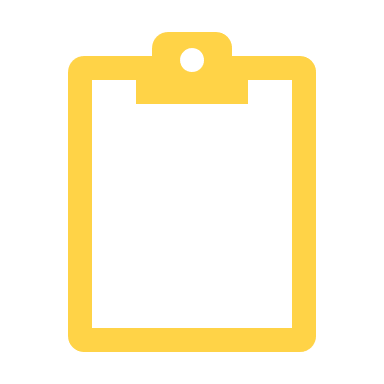 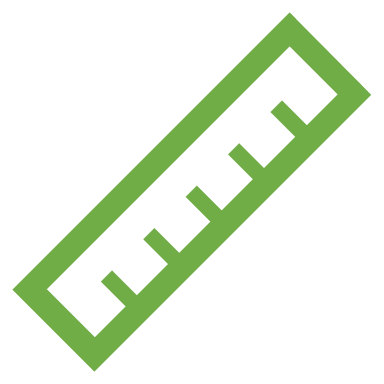 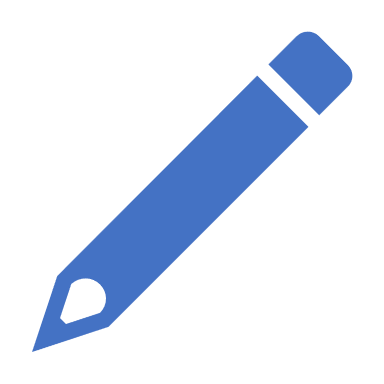 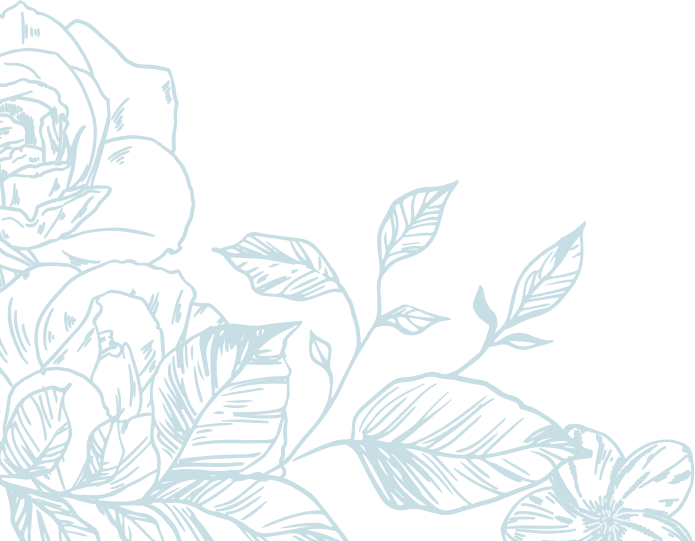 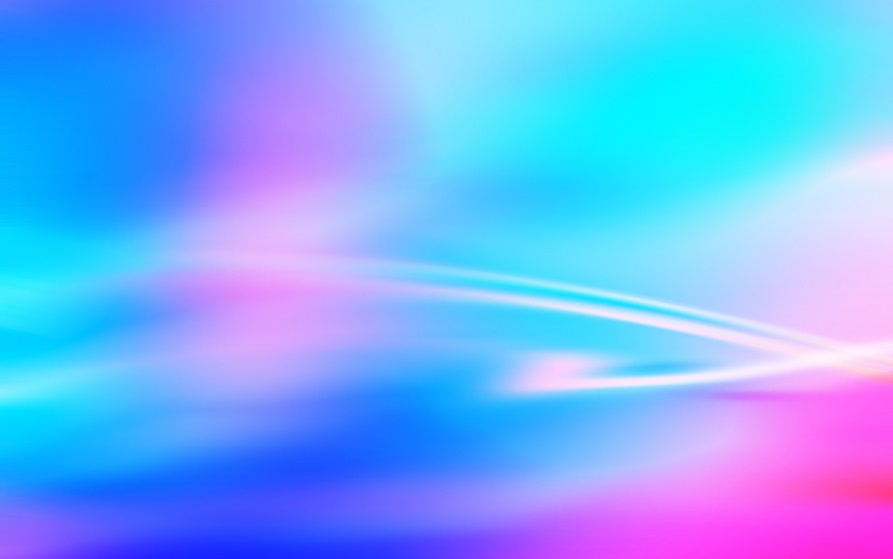 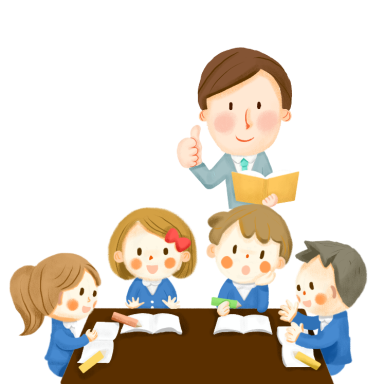 KHỞI ĐỘNG:
Trò chơi:Ai là triệu phú
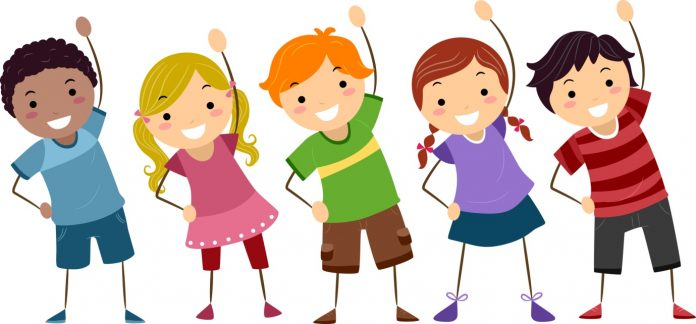 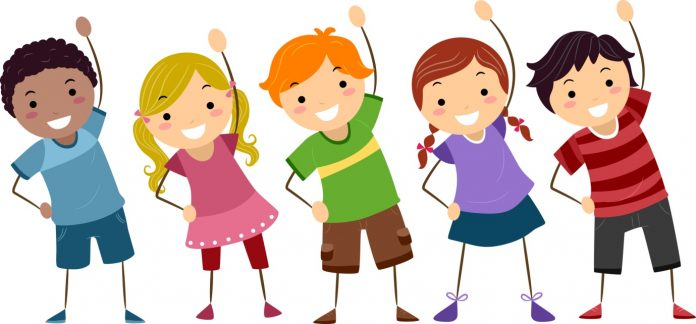 Luật chơi:
Gồm 5 câu hỏi dành cho 5 người chơi. Mỗi người chơi sẽ trả lời 1 câu hỏi.
Trả lời đúng trong 20 giây đầu tiên sẽ nhận điểm 10.
Trả lời đúng trong 10 giây tiếp theo sẽ nhận điểm 9.
Trả lời đúng trong 10 giây cuối sẽ nhận điểm 8.
KHỞI ĐỘNG:
Bài mới
Trò chơi:Ai là triệu phú
4
2
1
5
3
[Speaker Notes: Click vào ô số 1, 2, 3, 4, 5 để chọn câu hỏi
Click vào mũi tên để vào bài mới]
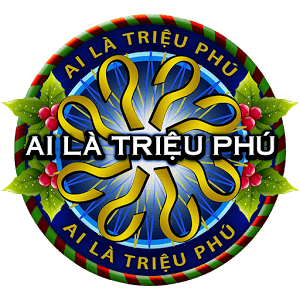 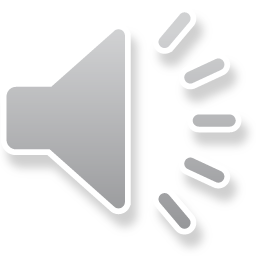 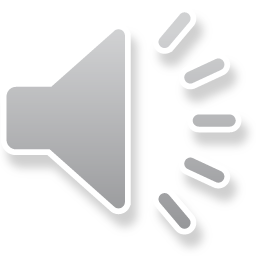 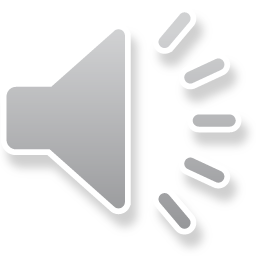 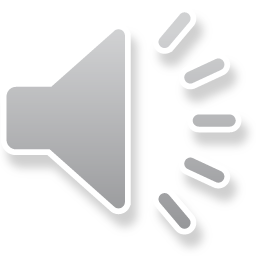 [Speaker Notes: Click chọn một ô  (A, B, C, D) để chọn đáp án đúng
Click vào mũi tên vàng để quay về]
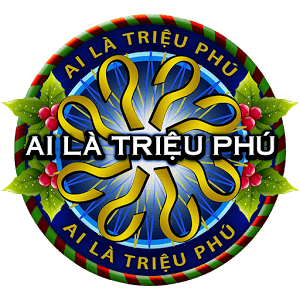 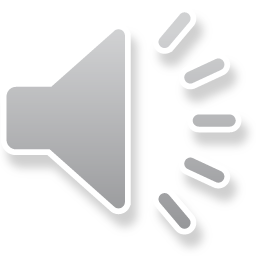 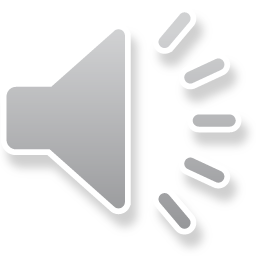 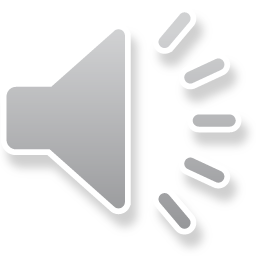 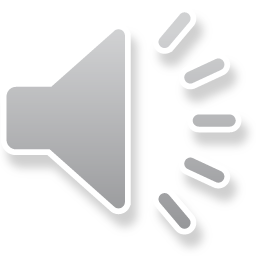 [Speaker Notes: Click chọn một ô  (A, B, C, D) để chọn đáp án đúng
Click vào mũi tên vàng để quay về]
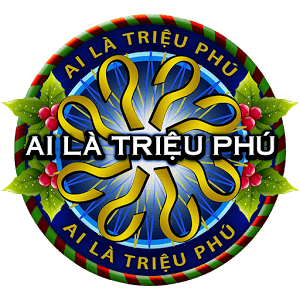 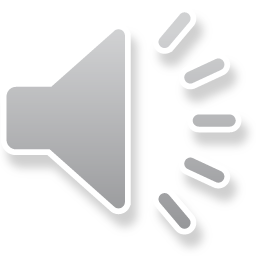 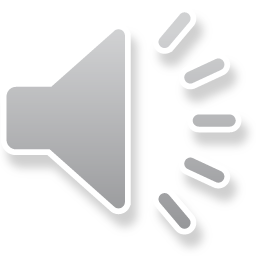 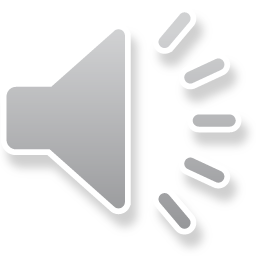 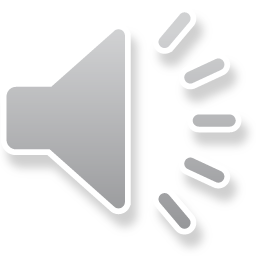 A. một nghiệm
B. hai nghiệm
C. không có nghiệm
D. vô số nghiệm
[Speaker Notes: Click chọn một ô  (A, B, C, D) để chọn đáp án đúng
Click vào mũi tên vàng để quay về]
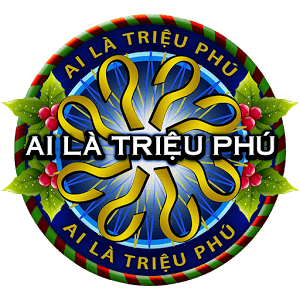 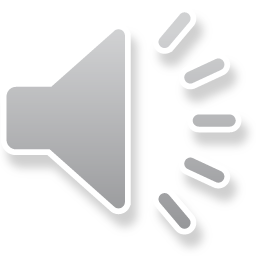 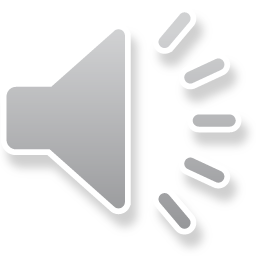 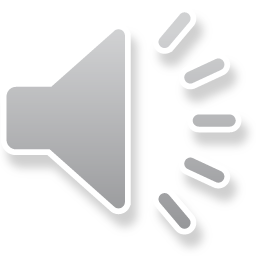 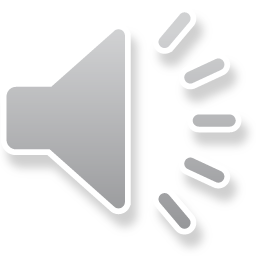 [Speaker Notes: Click chọn một ô  (A, B, C, D) để chọn đáp án đúng
Click vào mũi tên vàng để quay về]
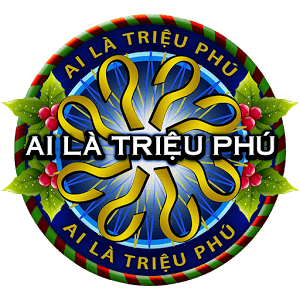 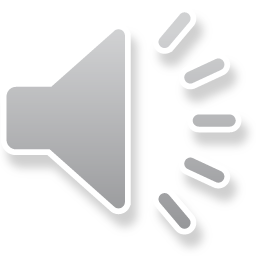 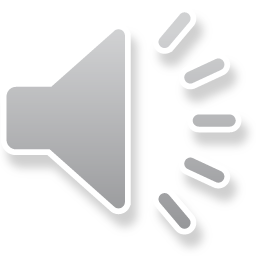 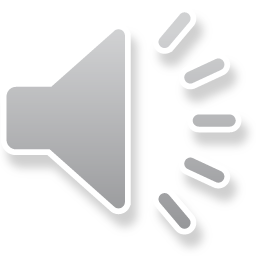 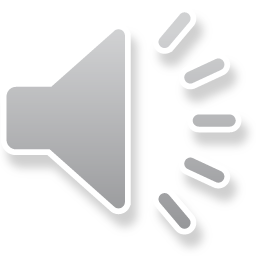 BÀI 1. PHƯƠNG TRÌNH QUY VỀ PHƯƠNG TRÌNH BẬC NHẤT MỘT ẨN
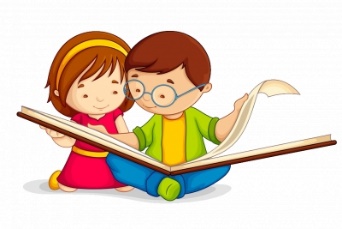 HÌNH THÀNH KIẾN THỨC
Ví dụ 6, luyện tập 5, ví dụ 7.
BÀI 1. PHƯƠNG TRÌNH QUY VỀ PHƯƠNG TRÌNH BẬC NHẤT MỘT ẨN
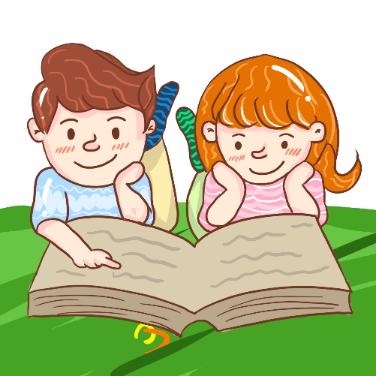 Bài giải
BÀI 1. PHƯƠNG TRÌNH QUY VỀ PHƯƠNG TRÌNH BẬC NHẤT MỘT ẨN
Bài giải
BÀI 1. PHƯƠNG TRÌNH QUY VỀ PHƯƠNG TRÌNH BẬC NHẤT MỘT ẨN
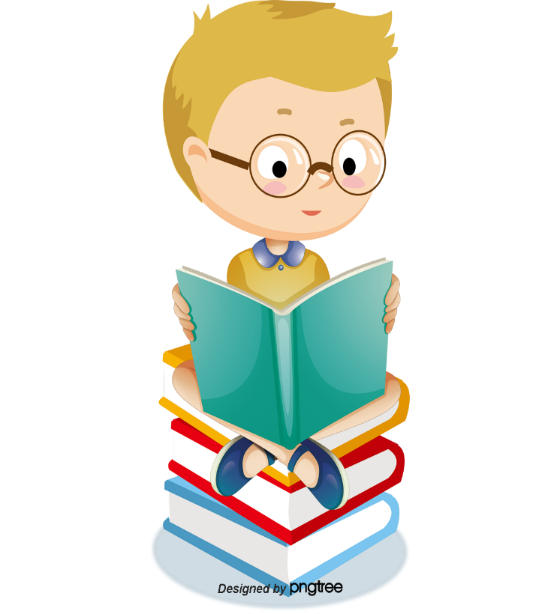 BÀI 1. PHƯƠNG TRÌNH QUY VỀ PHƯƠNG TRÌNH BẬC NHẤT MỘT ẨN
Luyện tập 5 (SGK trang 10):
Bài giải
Vậy đội công nhân hoàn thành công việc trong 6 ngày .
BÀI 1. PHƯƠNG TRÌNH QUY VỀ PHƯƠNG TRÌNH BẬC NHẤT MỘT ẨN
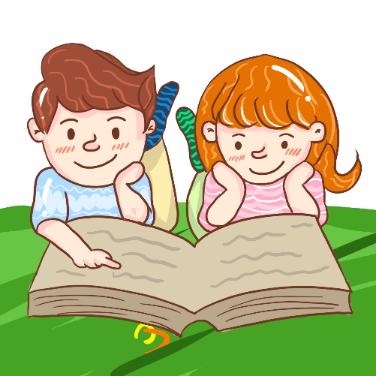 Bài giải
BÀI 1. PHƯƠNG TRÌNH QUY VỀ PHƯƠNG TRÌNH BẬC NHẤT MỘT ẨN
Ví dụ 7 (SGK trang 10):.
Giải phương trình:
BÀI 1. PHƯƠNG TRÌNH QUY VỀ PHƯƠNG TRÌNH BẬC NHẤT MỘT ẨN
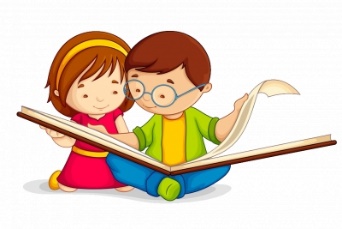 LUYỆN TẬP
Phương trình chứa ẩn ở mẫu.
BÀI 1. PHƯƠNG TRÌNH QUY VỀ PHƯƠNG TRÌNH BẬC NHẤT MỘT ẨN
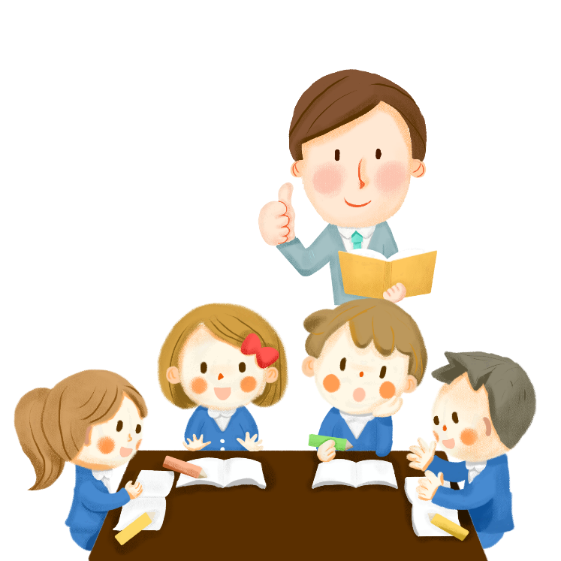 Bài giải
BÀI 1. PHƯƠNG TRÌNH QUY VỀ PHƯƠNG TRÌNH BẬC NHẤT MỘT ẨN
Bài 3 SGK trang 11:
BÀI 1. PHƯƠNG TRÌNH QUY VỀ PHƯƠNG TRÌNH BẬC NHẤT MỘT ẨN
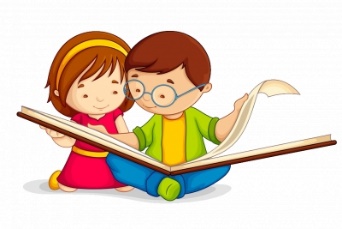 CỦNG CỐ
Giải quyết vấn đề trong thực tế sử dụng phương trình chứa ẩn ở mẫu.
BÀI 1. PHƯƠNG TRÌNH QUY VỀ PHƯƠNG TRÌNH BẬC NHẤT MỘT ẨN
Bài giải
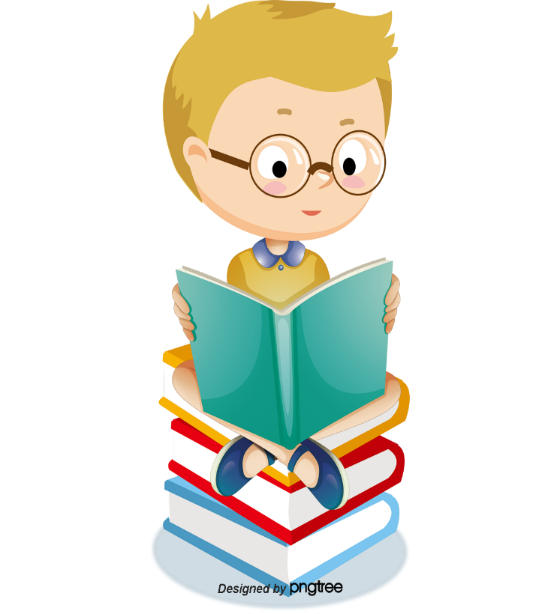 BÀI 1. PHƯƠNG TRÌNH QUY VỀ PHƯƠNG TRÌNH BẬC NHẤT MỘT ẨN
Bài 5 (SGK trang 11):
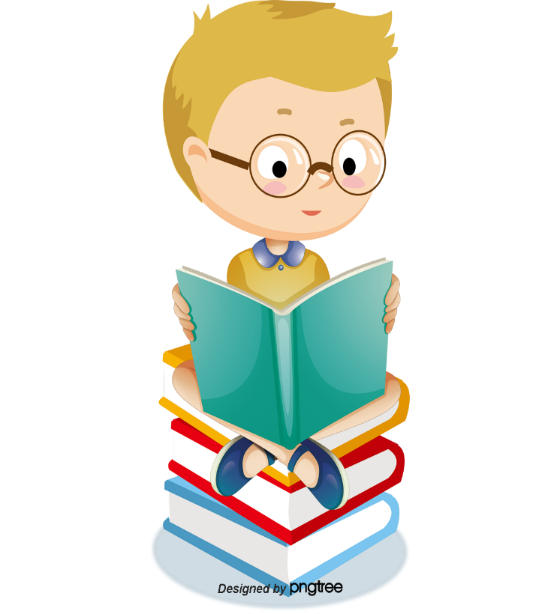 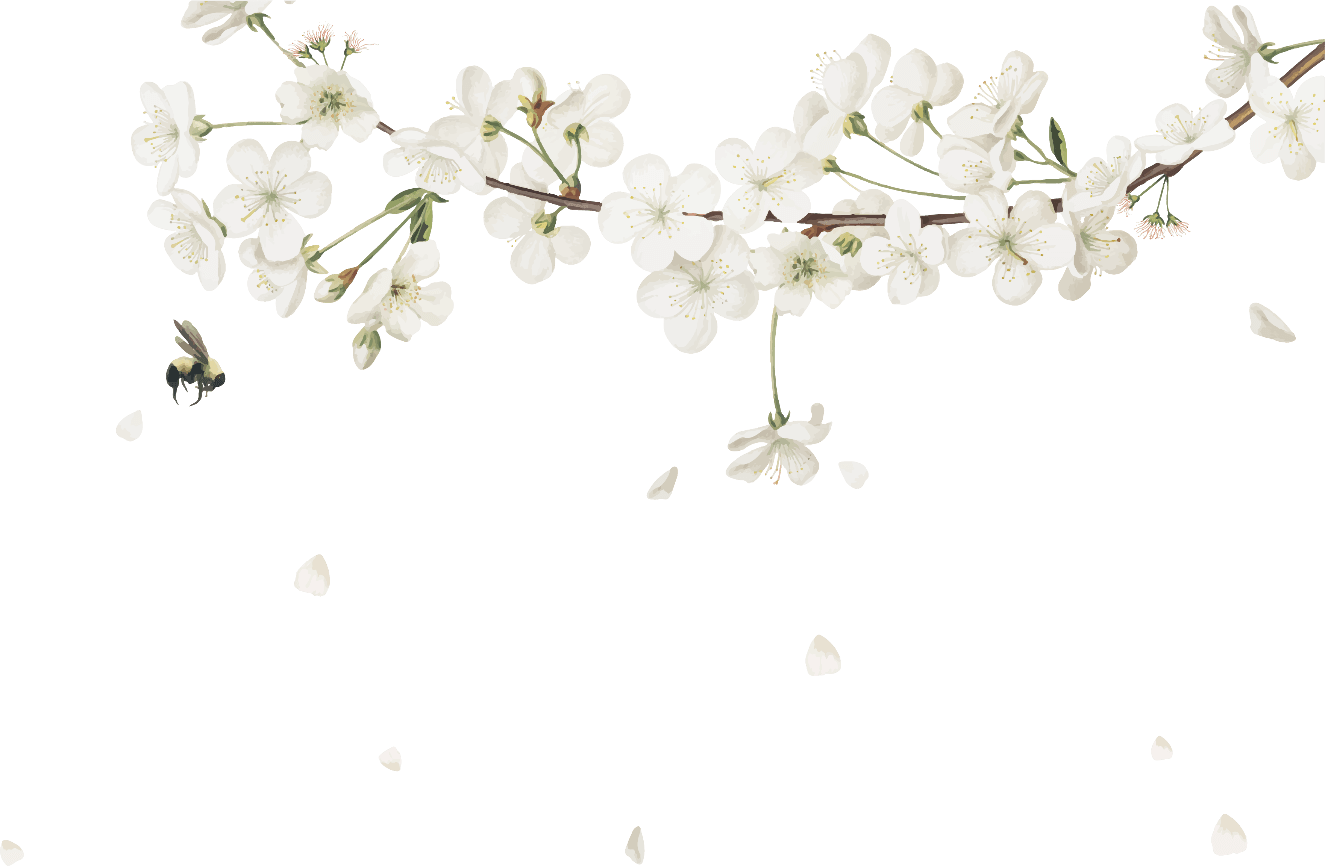 HƯỚNG DẪN VỀ NHÀ
- Học thuộc cách giải phương trình tích, phương trình chứa ẩn ở mẫu.
- Xem lại bài đã học để hiểu rõ hơn về việc ứng dụng giải phương trình để giải quyết các bài toán thực tế.
- Vẽ sơ đồ tư duy về phương trình tích và phương trình chứa ẩn ở mẫu.
- Bài tập về nhà: 1; 2 trang 11 SGK
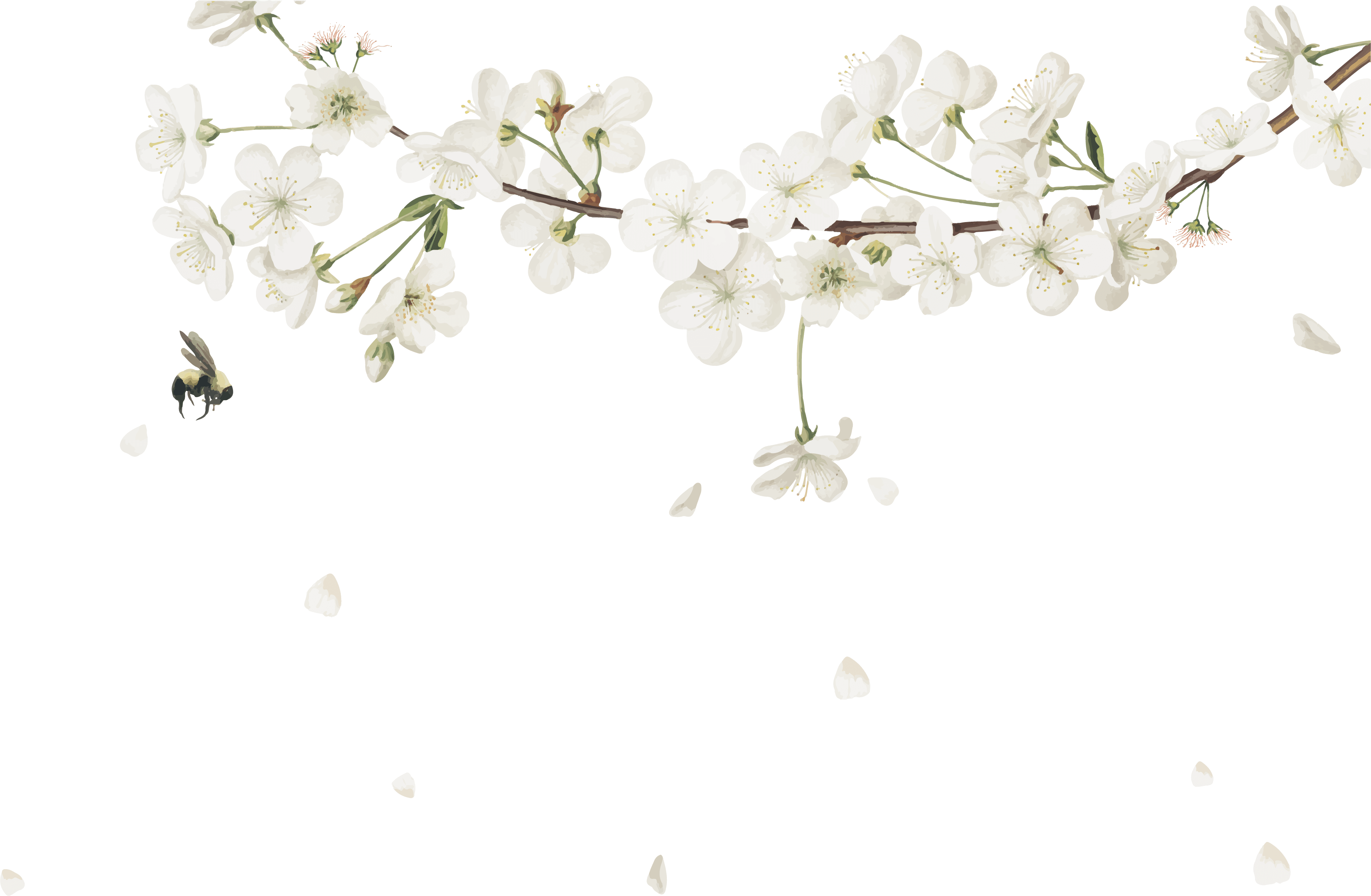 CHÀO TẠM BIỆT 
VÀ CHÚC CÁC CON HỌC TỐT!
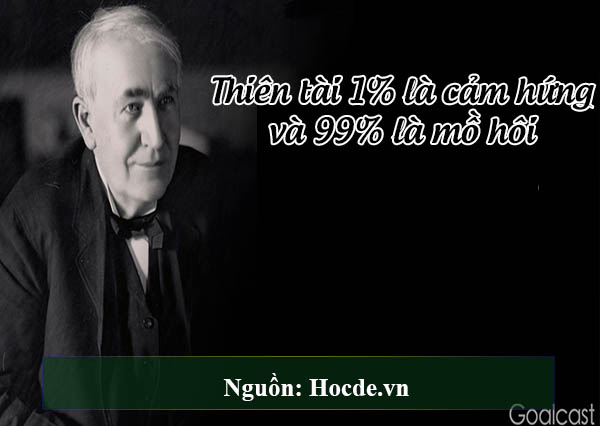 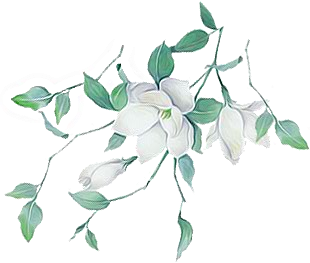